Tremors Proposal
Team 2 - Anthony Calvo, Linda Gong, Jake Miller, Mike Sander
Introduction - Parkinson’s
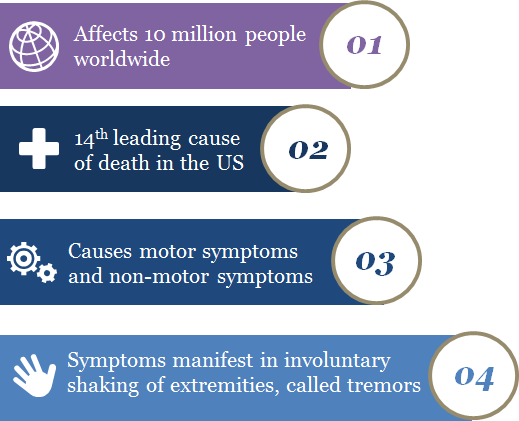 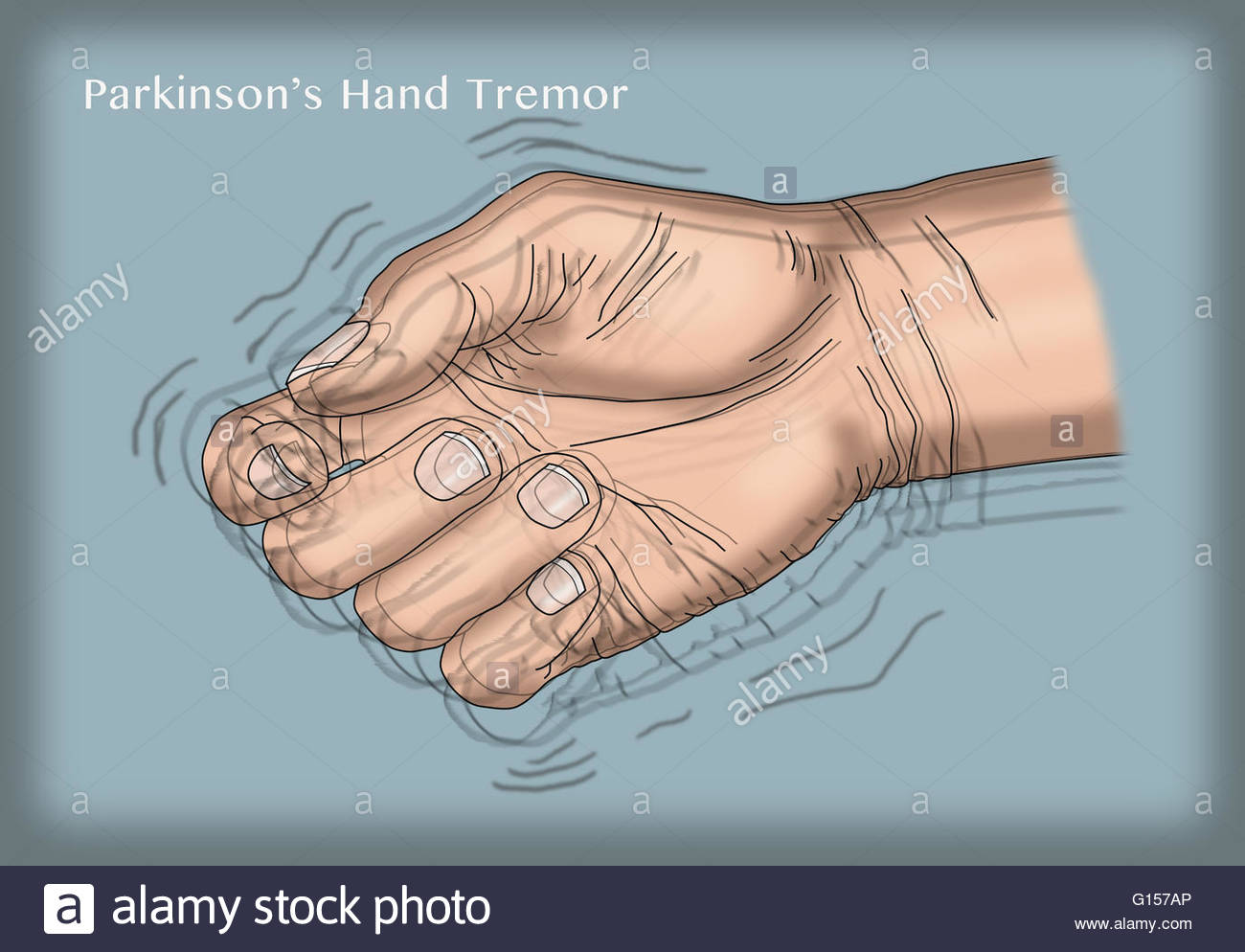 2
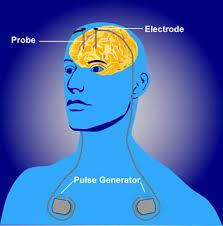 Problem Description
Tremors make daily tasks difficult
Current solutions are not satisfactory
Treatment not integrated with monitoring
Invasive
Not suitable for daily use (not easily portable) 
Data is collected sparingly
Minimizes recalibration
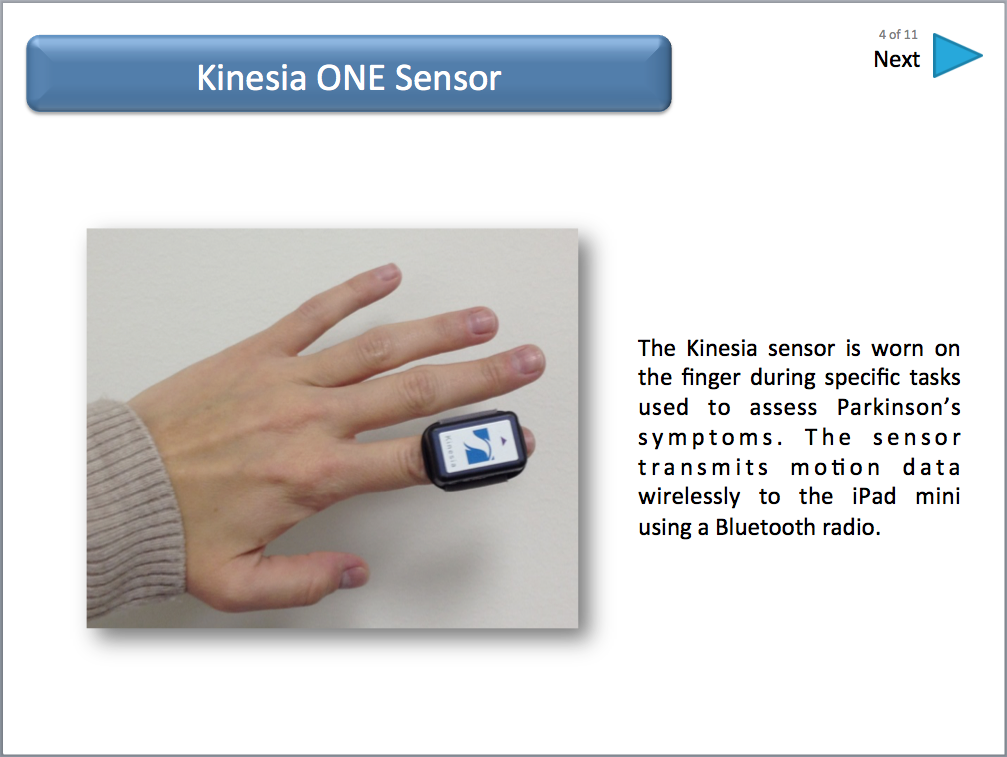 3
Proposed Solution
Bracelet to wear in day-to-day life
Contains accelerometer to measure tremors
Communicate with GUI and tremor control electronics
GUI allows user to visualize and monitor tremors
TCE controls feedback to mitigate tremors
Our idea: utilize Electric Muscle Stimulator (EMS)
Need to check if feasible
4
Demonstrated Features
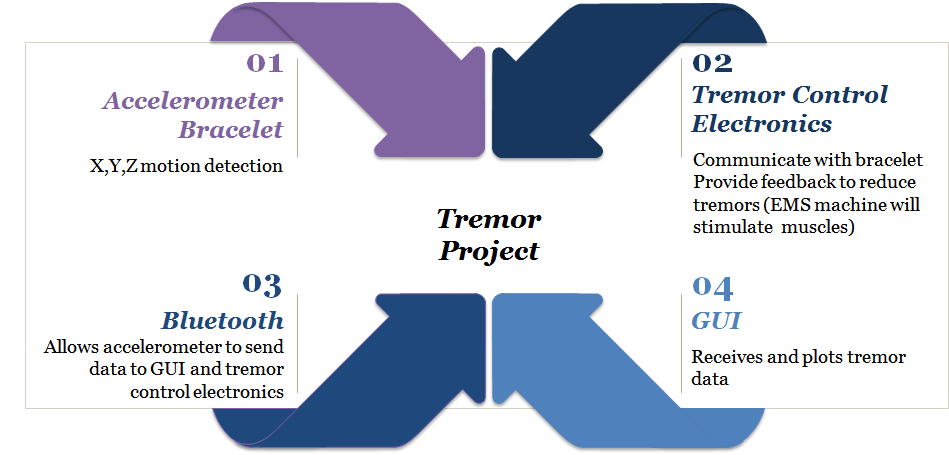 5
Available Technologies
Accelerometer chips that measure acceleration in x,y, and z are readily available and inexpensive.
A PIC32 microcontroller will be used to collect data from the accelerometer and communicate it to a Bluetooth chip.
A Bluetooth chip will communicate the data from the PIC to the computer program.
An Electric Muscle Stimulator (EMS) causes contractions in hand muscles via electrodes attached to the arm.
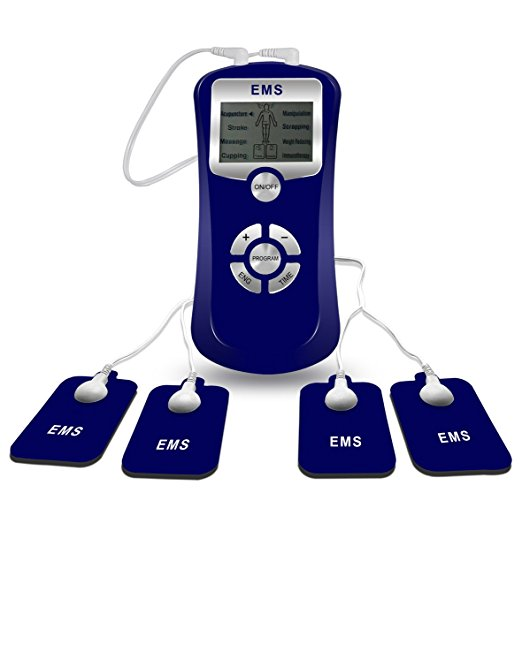 6
Engineering Content
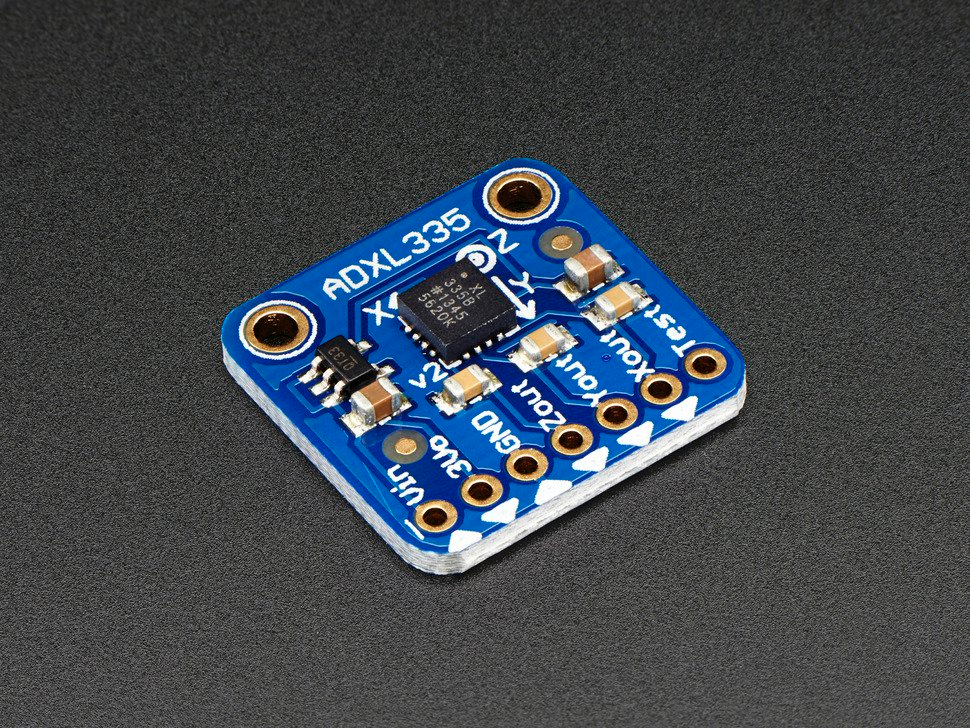 Hardware Design (PCB)
Accelerometer
PIC 32 microcontroller
Bluetooth Module
Programming 
GUI
Bluetooth communication
Analysis of tremor data 
Signal Processing	
Distinguish between voluntary movements and tremors
Feedback to Combat Tremors 
Feedback network between EMS machine and bracelet
Vary strength and frequency of the EMS output to reduce tremor severity
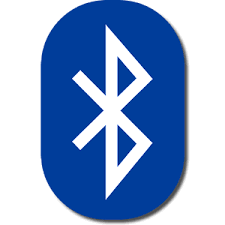 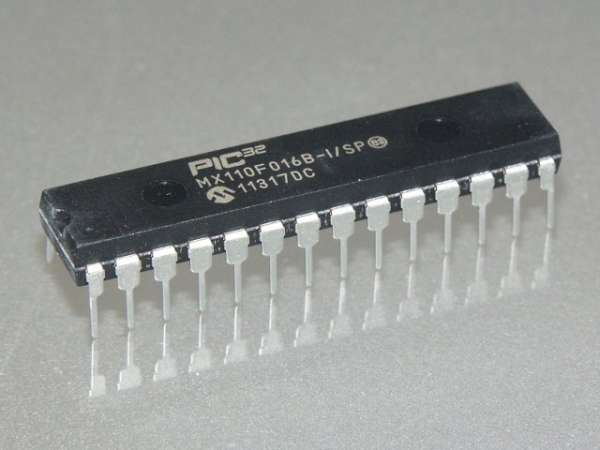 7
Conclusions
End result: A closed-loop system that monitors and reduces tremors of a Parkinson’s patient.
Addresses issues with current treatments
Suitable for daily use
Non-invasive 
Constant data collection
Need to confirm that EMS will perform as expected
8
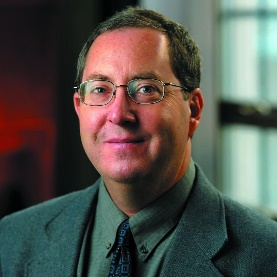 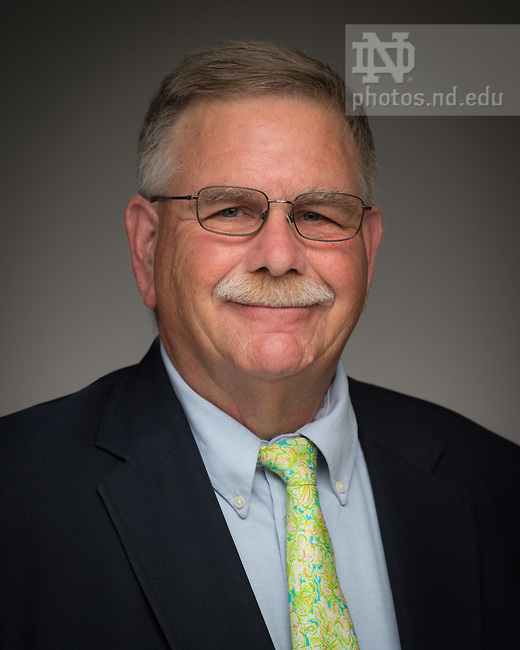 References
http://www.pdf.org/parkinson_statistics
http://www.parkinson.org/understanding-parkinsons/what-is-parkinsons
http://www.microchip.com/design-centers/32-bit/architecture/pic32mx-family
http://www.analog.com/en/products/mems/accelerometers/adxl345.html#product-overview
https://www.adafruit.com/product/163
https://www.sparkfun.com/products/10937
https://www.adafruit.com/product/2995
https://www.amazon.com/Santamedical-Channel-Electrotherapy-Relief-Device/dp/B01GIKYYVG/ref=sr_1_8_a_it?ie=UTF8&qid=1509308445&sr=8-8&keywords=ems+machine 
http://www.mayoclinic.org/diseases-conditions/parkinsons-disease/basics/treatment/con-20028488
https://www.ncbi.nlm.nih.gov/pmc/articles/PMC3367543/
PowerDot EMS machine: https://www.powerdot.com/products/powerdot-muscle-stimulator
https://www.digikey.com/en/articles/techzone/2012/oct/what-you-need-to-know-about-vibration-sensors
9